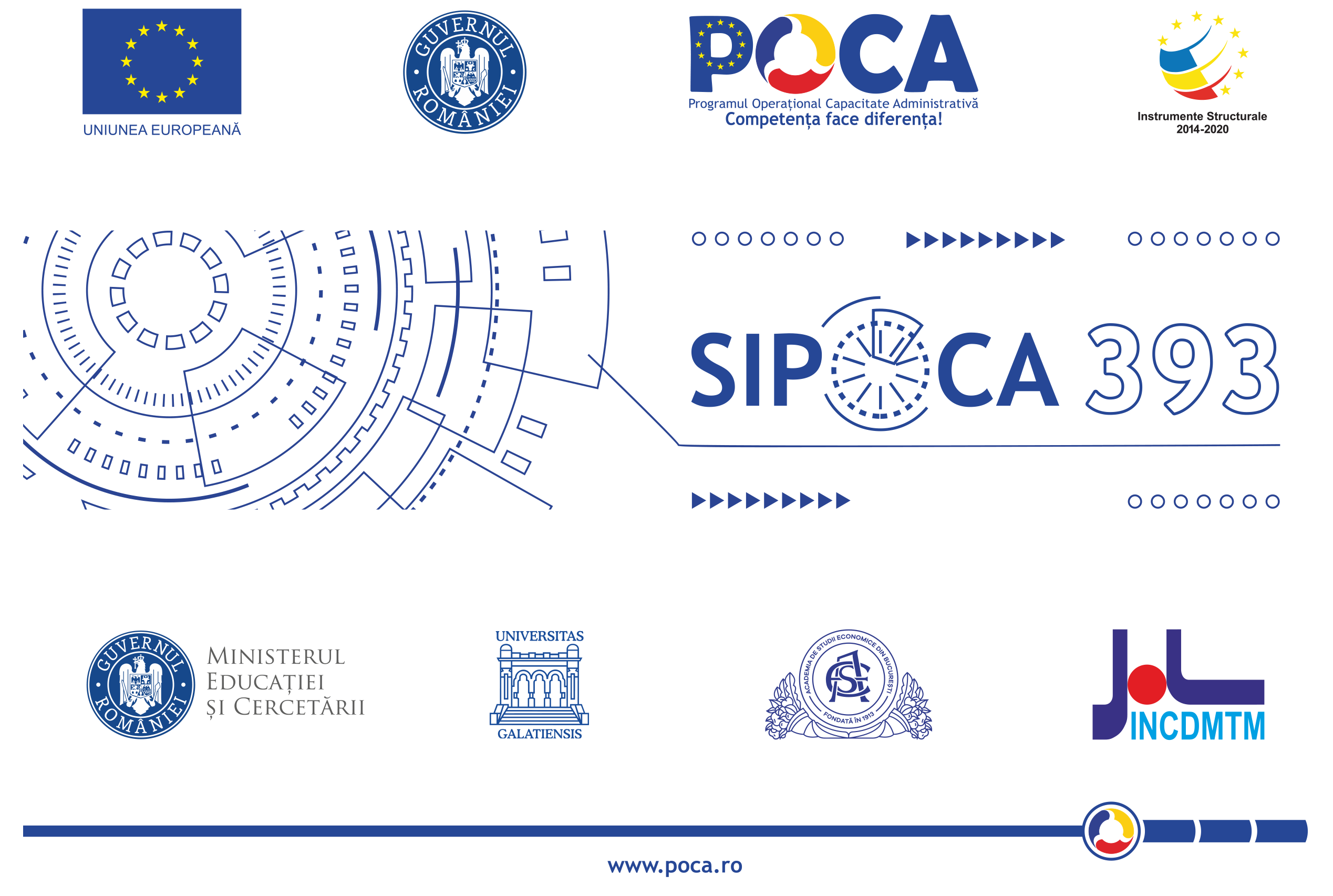 ”Implementarea si dezvoltarea  de sisteme si standarde comune pentru optimizarea proceselor decizionale in domeniul apelor și pădurilor, aplicarea sistemului de politici bazate pe dovezi in Ministerul Apelor si Pădurilor pentru sistematizarea si simplificarea legislației din domeniul apelor si realizarea unor proceduri simplificate pentru reducerea poverii administrative pentru mediul de afaceri in domeniul silviculturii”

Activitatea A 18.2 - Proceduri  simplificate și regulamente  destinate agenților economici pentru reducerea birocrației în domeniul silviculturii
SIPOCA 395 / MySMIS 116294
Proiect cofinanţat din Fondul Social European prin
Programul Operaţional Capacitate Administrativă 2014-2020!
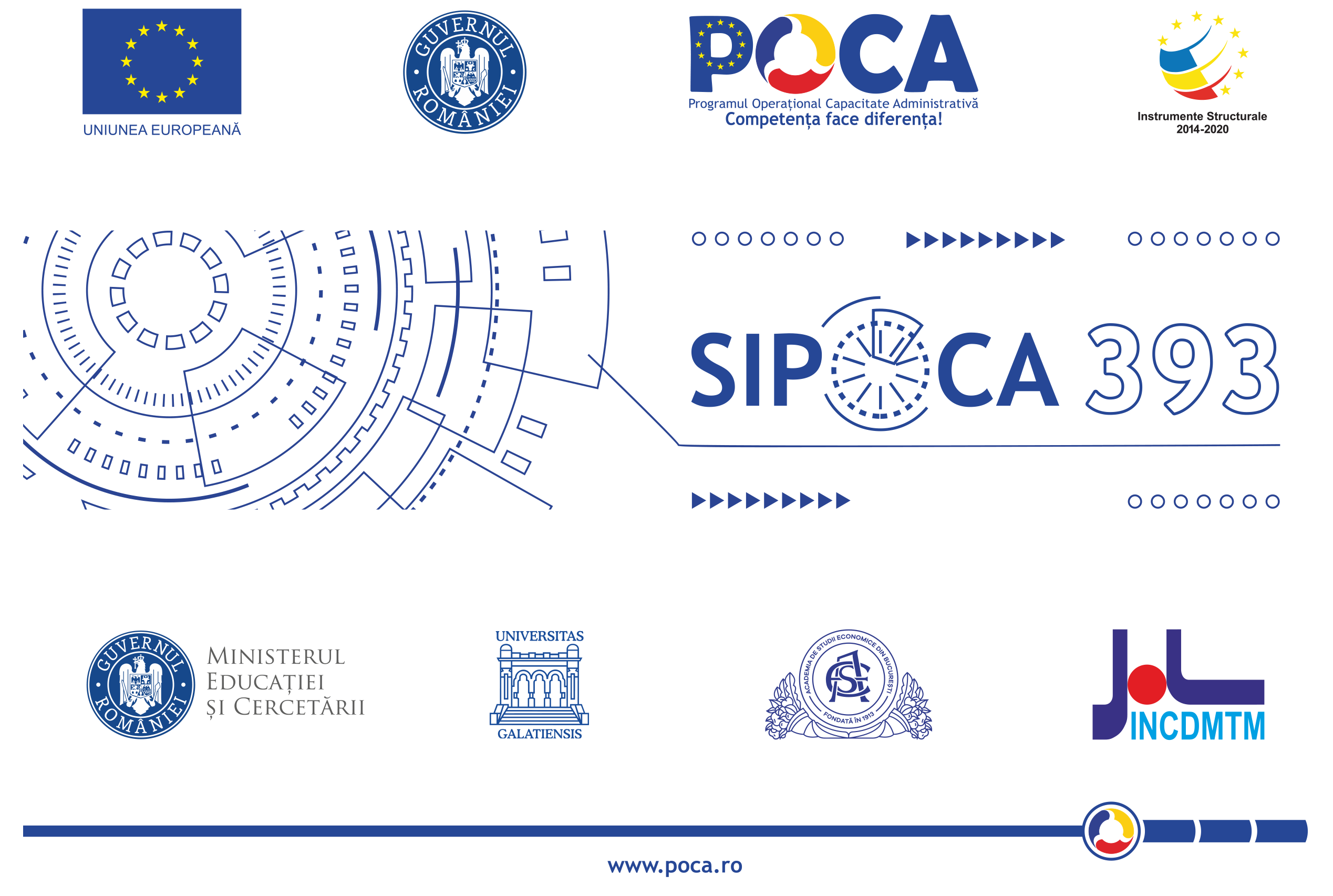 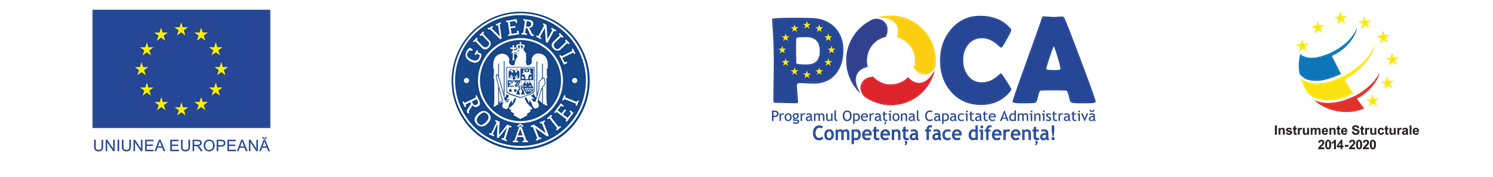 PROCEDURA SIMPLIFICATĂ NR. 1

COMPOZIȚII, SCHEME ȘI TEHNOLOGII DE REGENERARE A PĂDURILOR
ȘI DE ÎMPĂDURIRE A TERENURILOR DEGRADATE

	
	1. SCOPUL ȘI DOMENIUL DE APLICARE A PROCEDURII SIMPLIFICATE 
	Scopul prezentei proceduri este de a stabili modul de executare a lucrărilor specifice de regenerare a pădurilor în terenuri normale (staţiuni naturale sau în mică măsură modificate antropic) și în terenuri degradate.
	Prezenta procedură se aplică de către toate structurile de administrare a pădurilor și de către proprietarii de păduri private (persoane fizice și juridice).
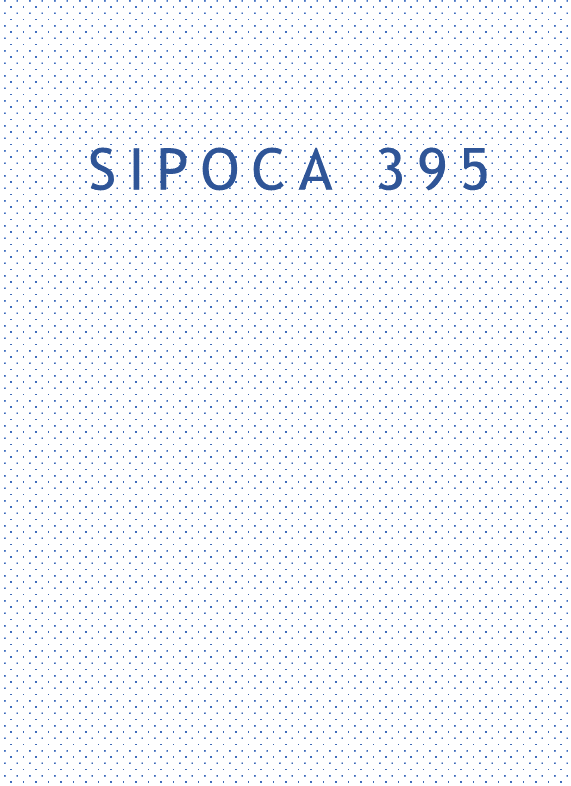 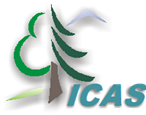 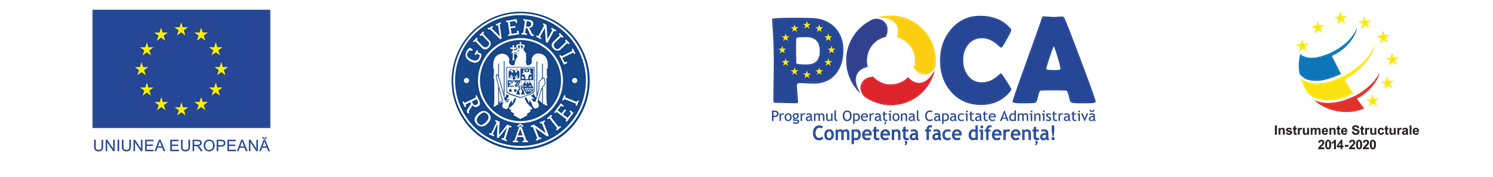 2. FACTORI CARE IMPUN MĂSURI PRIVIND REALIZAREA  PROCEDURII SIMPLIFICATE

Acumularea de cunoştinţelor ştiinţifice şi tehnice în acest domeniu, dar şi modificări semnificative ale condiţiilor de mediu, cu implicaţii directe în ceea ce priveşte compozițiile, schemele și tehnologiile de regenerare a pădurilor.
Necesitatea completării şi clarificării unor aspecte noi, importante, utilizând rezultatele obţinute în ultimele două decenii în activităţile de cercetare, amenajare a pădurilor și proiectare, care au adus noi informații referitoare la tehnica silvică.
Necesitatea clarificarii unor tipuri de staţiuni derivate (ex. 6143a) care există în actualele norme, dar nu au denumire şi nu sunt incluse în sistematica staţiunilor forestiere.
Necesitatea completării unor grupe ecologice (GE) care există în actualele norme, dar nu au avut stabilite   tipul de stațiune (TS) și/sau tipul de pădure (TP). 
Necesitatea introducerii unor GE noi, care să cuprindă unele situaţii noi, identificate în ultimii 20 ani.
Necesitatea încadrării corespunzătoare terenurilor degradate şi a vegetație specifice în tipuri de staţiune (TSD) şi în tipuri de vegetaţie de pe terenuri degradate (TVD) şi a  introducerii acestora în amenajament.
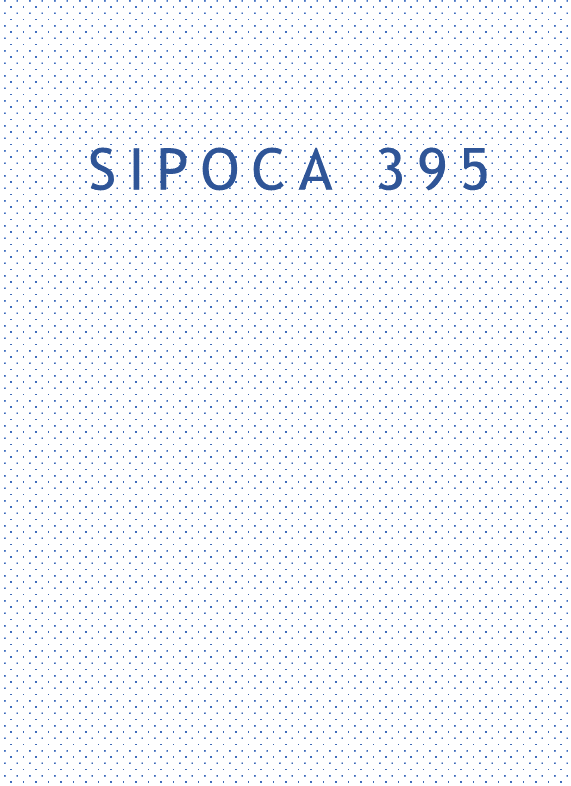 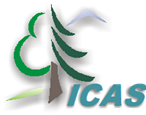 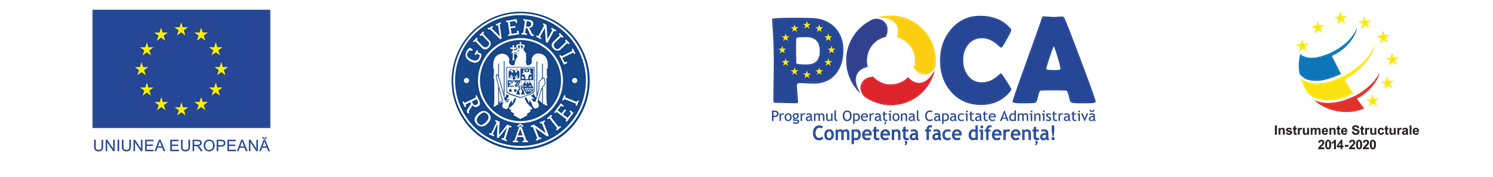 2. FACTORI CARE IMPUN MĂSURI PRIVIND REALIZAREA  PROCEDURII SIMPLIFICATE (continuare)

Manifestarea tot mai accentuată a proceselor de aridizare, care necesită adaptarea/modificarea compoziţiilor de regenerare, mai ales la tranziţia dintre zonele/etajele bioclimatice și în zonele de luncă. 
 Existenţa unor solicitări de lărgire a spectrului de specii (indigene și nu numai) și de introducere a unor specii mai rezistente la uscăciune în compoziţiile de regenerare, dar şi de modificare a ponderii speciilor de bază în compoziţiile de regenerare.
Existenţa unor solicitări de modificare/completare a tehnologiei de împădurire, a desimilor, a schemelor de plantare și a lucrărilor de îngrijire ca urmare experienței și condițiilor concrete de teren.
Noile reglementări silvice naționale și europene actuale existente  în domeniul mediului și silviculturii.
Rezultatele unor proiecte de cercetare care au adus noi informații referitoare la tehnica silvică.
Schimbările climatice, modificarea condiţiilor staţionale.
Aplicarea Sistemului român de taxonomie a solurilor 2012.
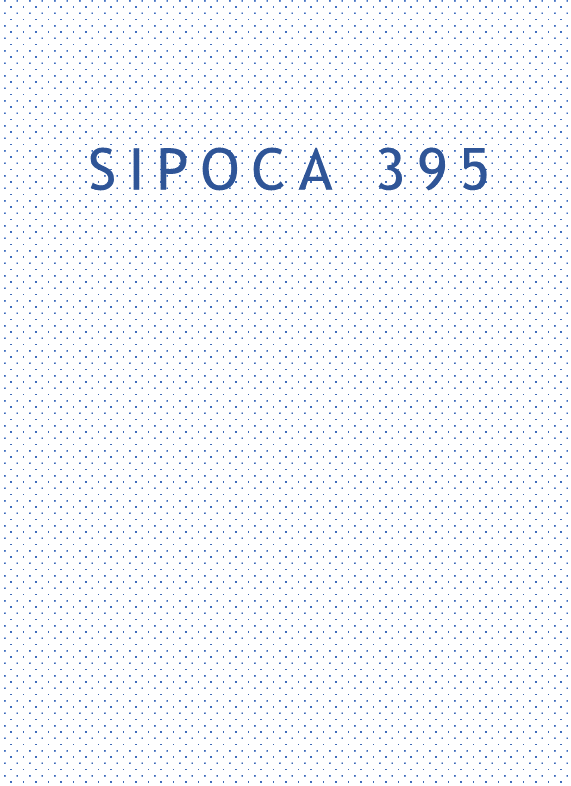 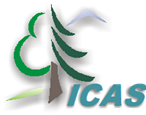 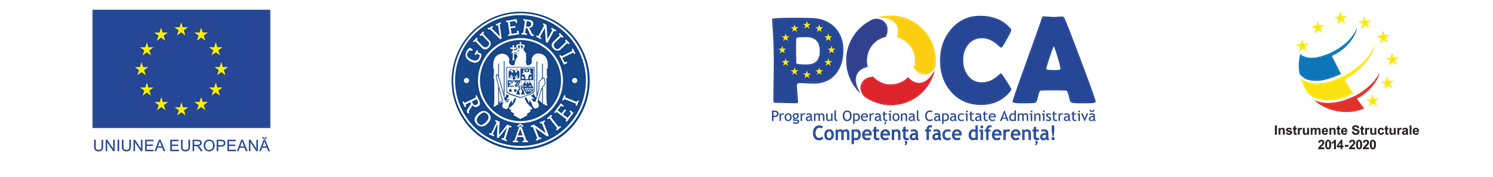 3. MĂSURI PENTRU SIMPLIFICAREA OPERATIONALIZĂRII PROCEDURII SIMPLIFICATE
	
Clarificarea denumirii unor TS care, în actualele norme, prin existenţa unor litere asociate codului numeric (a, b, c ș.a.) indică o abatere sau derivare de la tipul central, cel mai probabil printr-o modificare a condiţiilor staţionale, care însă nu este specificată clar, astfel încât să poată fi utilizată la încadrarea tipologică a arealelor respective.
Introducerea unor GE noi și precizarea exactă a poziţiei pe care acestea o ocupă. 
Analizarea TS și TP noi identificate cu ocazia activității de amenajarea pădurilor în ultimii 20 de ani. 
Introducerea unor TS noi și precizarea exactă a GE (vechi sau noi) în care se încadrează, având în vedere și situaţia prezentată de amenajarea pădurilor.
Introducerea unor TP noi și precizarea exactă a GE (vechi sau noi) în care vor fi încadrate, având în vedere și situaţia prezentată de amenajarea pădurilor.
Trecerea unor TP vechi de la o GE la altă GE.
Trecerea unor TS vechi de la o GE la altă GE.
Introducerea unor TP vechi (omise în actualele norme) în GE existente/noi.
Introducerea unor TS vechi (omise în actualele norme) în GE existente/noi.
Actualizarea denumirilor tipurilor de sol în descrierea condițiilor staționale de la fiecare GE, în conformitate cu Sistemul român de taxonomie a solurilor 2012.
Completarea sistematicilor TS şi TP cu tipurile noi/derivate utilizate.
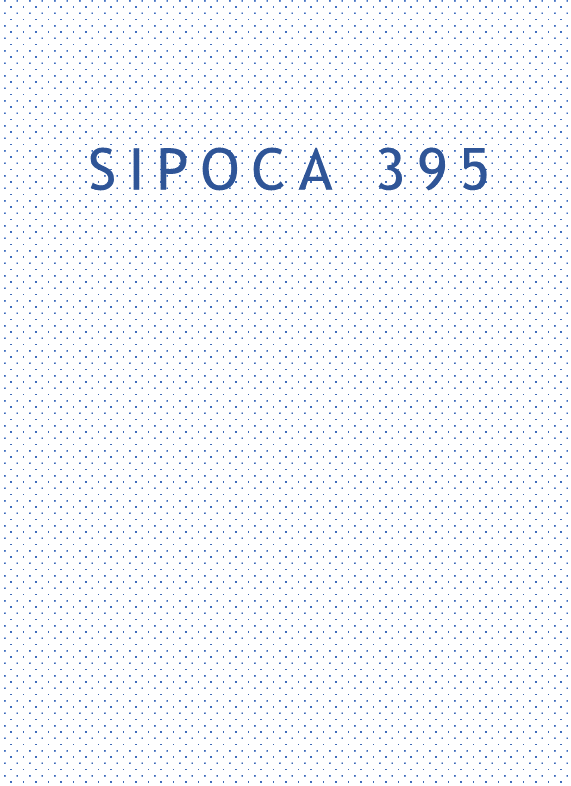 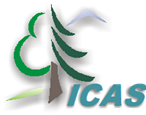 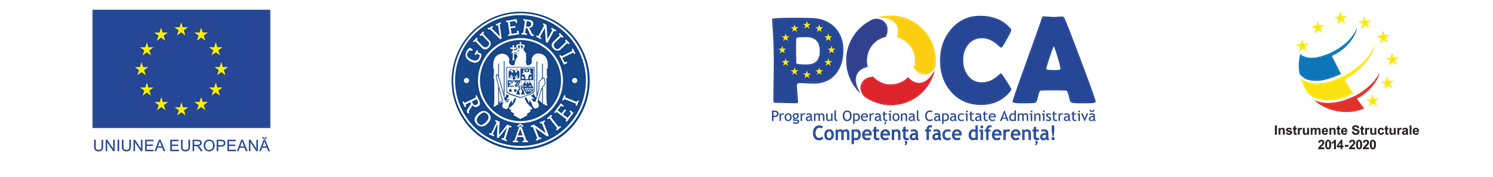 3. MASURI PENTRU SIMPLIFICAREA OPERATIONALIZĂRII PROCEDURII SIPLIFICATE (continuare)
Completarea GE care nu au avut stabilite TS, TP sau TS şi TP.
Lărgirea spectrului de specii (indigene și nu numai) și introducerea unor specii mai rezistente la uscăciune în compoziţiile de regenerare, ca urmare a manifestării proceselor de aridizare, mai ales la tranziţia dintre zonele/etajele bioclimatice și în zonele de luncă. 
Adoptarea metodei de cartare staţionala combinată, care permite sistematizarea şi încadrarea staţională pentru majoritatea situaţiilor de terenuri degradate existente şi stabilirea soluţiilor de împădurire corespunzătoare.
Codificarea tipurilor de staţiune de terenuri degradate (TSD) şi a tipurilor de vegetaţie forestieră de pe terenurile degradate (TVD) în vederea introducerii acestora în amenajament. 
Elaborarea unor chei de identificare și codificare a tipurilor de stațiuni de terenuri degradate (TSD);
Adoptarea unei scheme generale (verigi tehnologice) privind ameliorarea terenurilor degradate (după Ciortuz, Păcurar, 2004); alegerea celor mai potrivite verigi şi asamblarea lor va conduce, în mod cert, la stabilirea celor mai raţionale tehnologii de ameliorare pentru toate cazurile concrete ce se cer rezolvate:
-Verigi tehnologice pentru amenajarea terenurilor 
-Verigi tehnologice de prelucrare a solului 
-Verigi tehnologice de ameliorare a solului 
-Verigi tehnologice de instalare a culturilor forestiere 
-Verigi tehnologice de îngrijire şi protecţie a culturilor instalate în perimetre de ameliorare
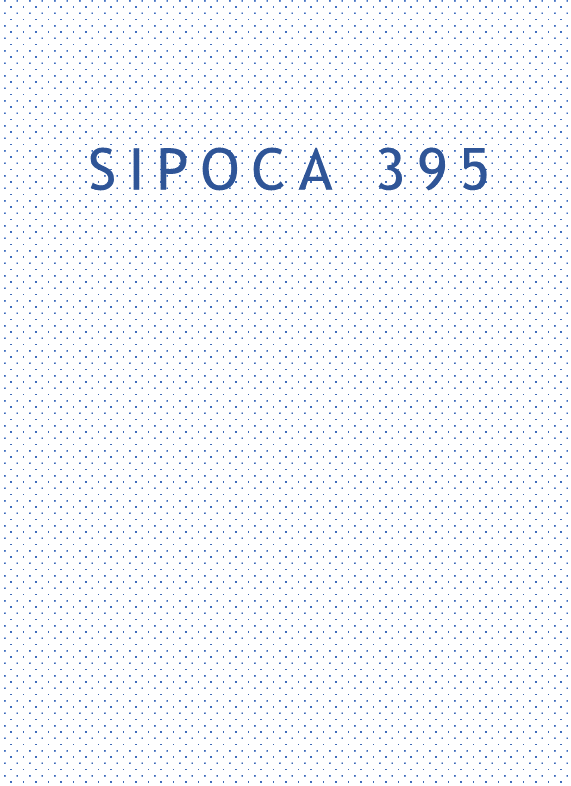 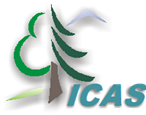 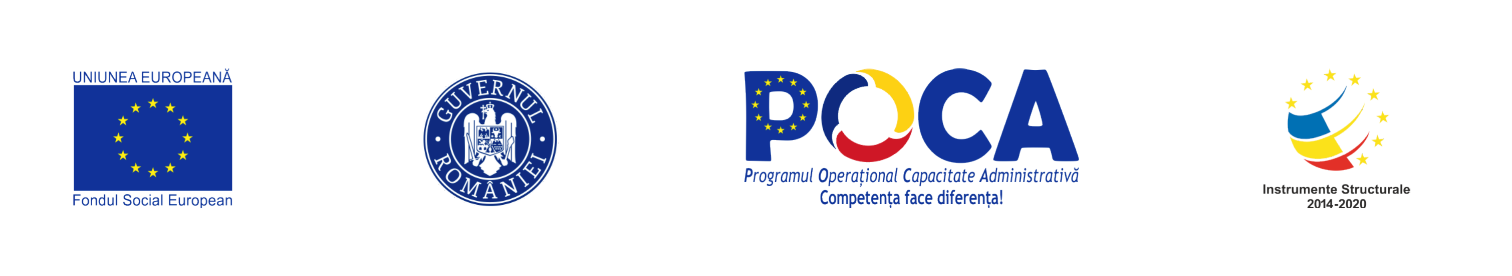 4. ASPECTE CARE AU STAT LA BAZA ELABORĂRII PROCEDURII  SIMPLIFICATE
Partea I
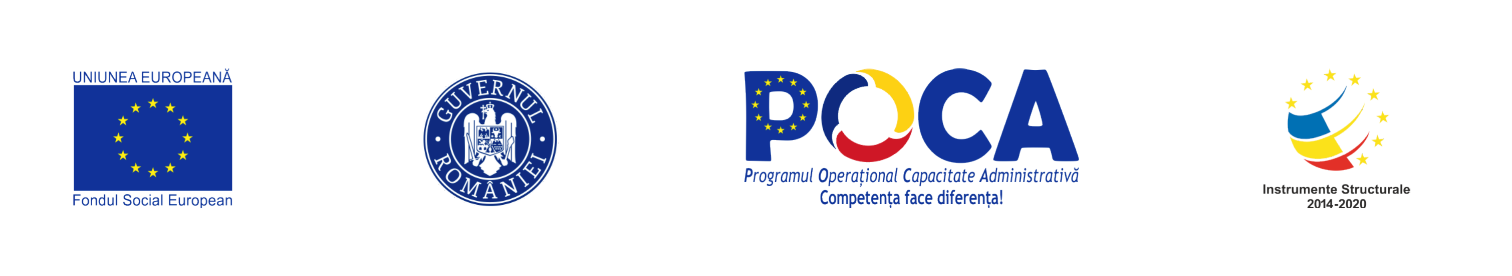 4. ASPECTE CARE AU STAT LA BAZA ELABORĂRII PROCEDURII  SIMPLIFICATE
Partea I
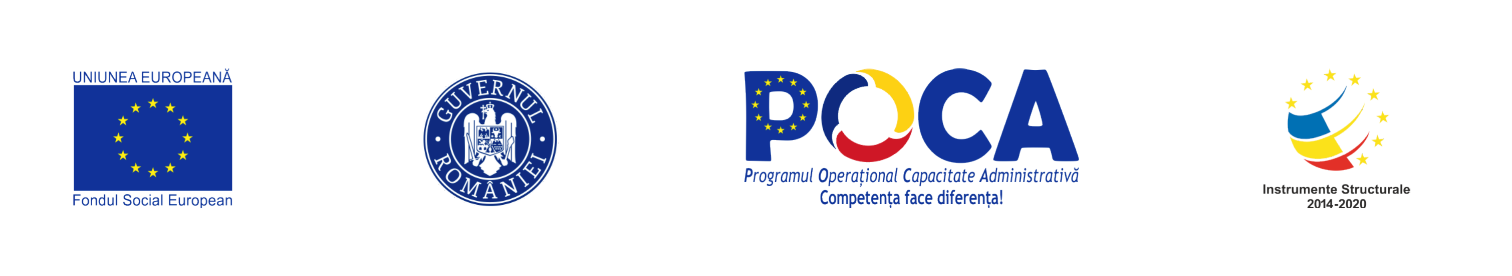 4. ASPECTE CARE AU STAT LA BAZA ELABORĂRII PROCEDURII  SIMPLIFICATE
Partea I
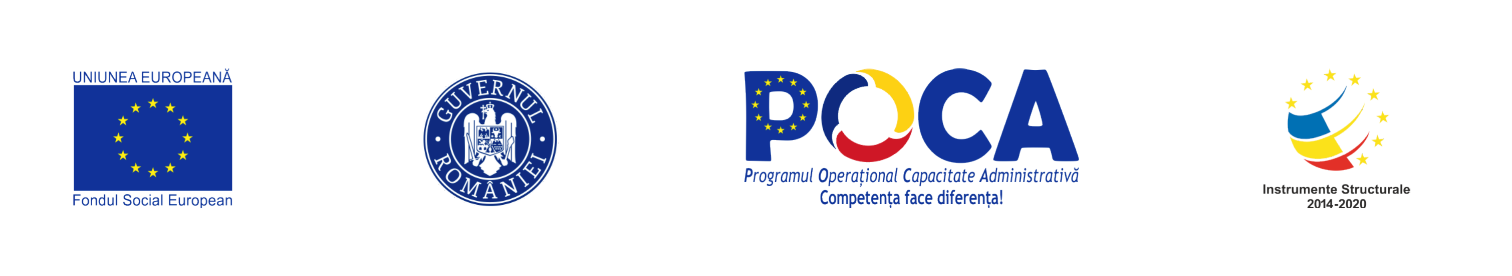 4. ASPECTE CARE AU STAT LA BAZA ELABORĂRII PROCEDURII  SIMPLIFICATE
Partea I
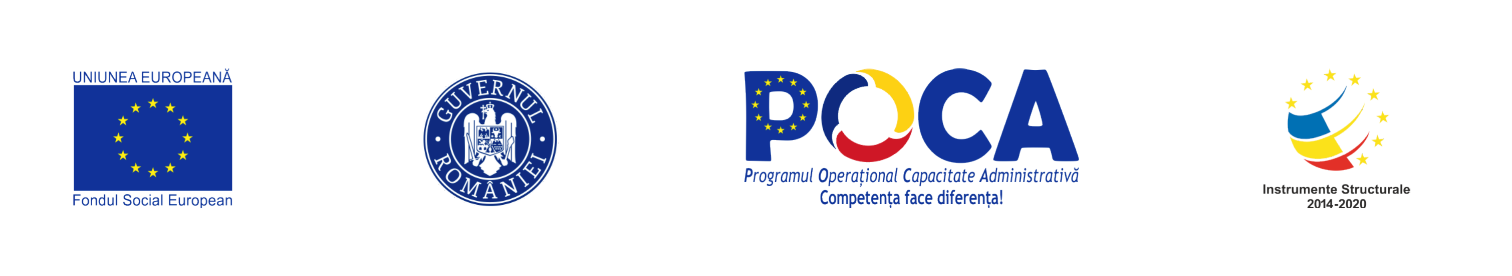 4. ASPECTE CARE AU STAT LA BAZA ELABORĂRII PROCEDURII  SIMPLIFICATE
Partea I
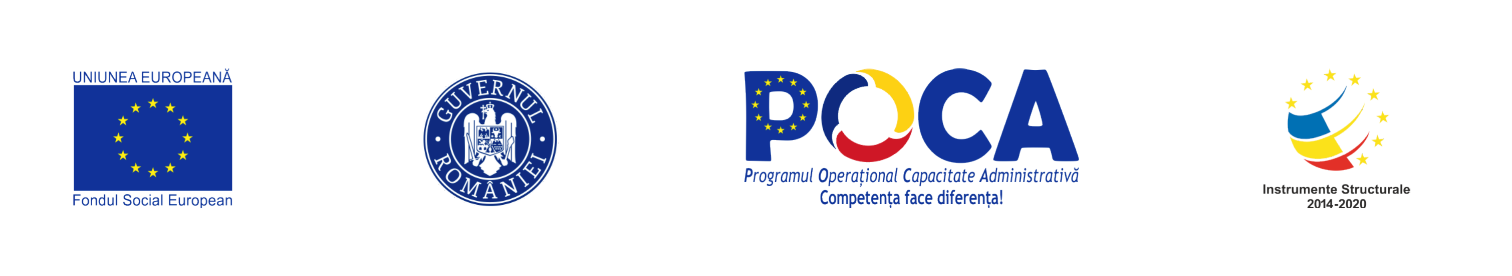 4. ASPECTE CARE AU STAT LA BAZA ELABORĂRII PROCEDURII  SIMPLIFICATE
Partea I
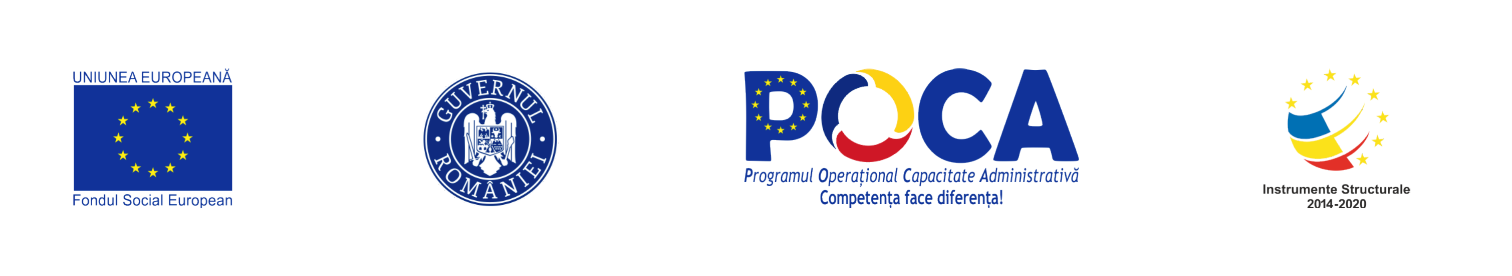 4. ASPECTE CARE AU STAT LA BAZA ELABORĂRII PROCEDURII  SIMPLIFICATE
Partea I
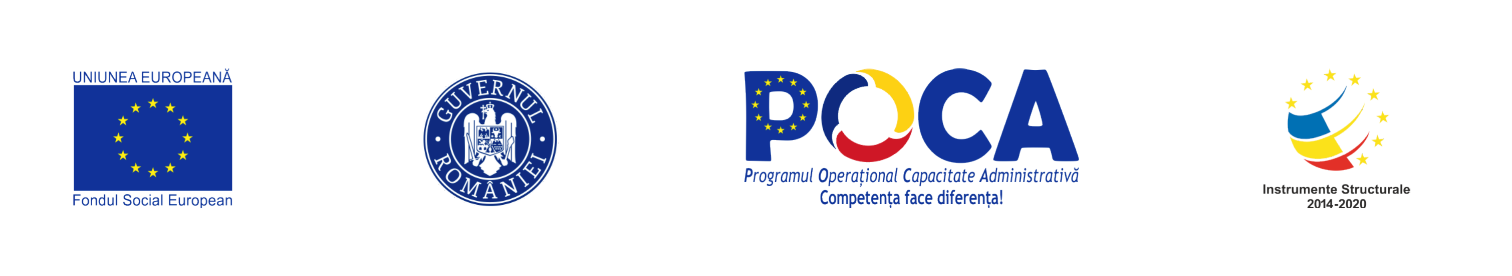 4. ASPECTE CARE AU STAT LA BAZA ELABORĂRII PROCEDURII  SIMPLIFICATE
Partea I
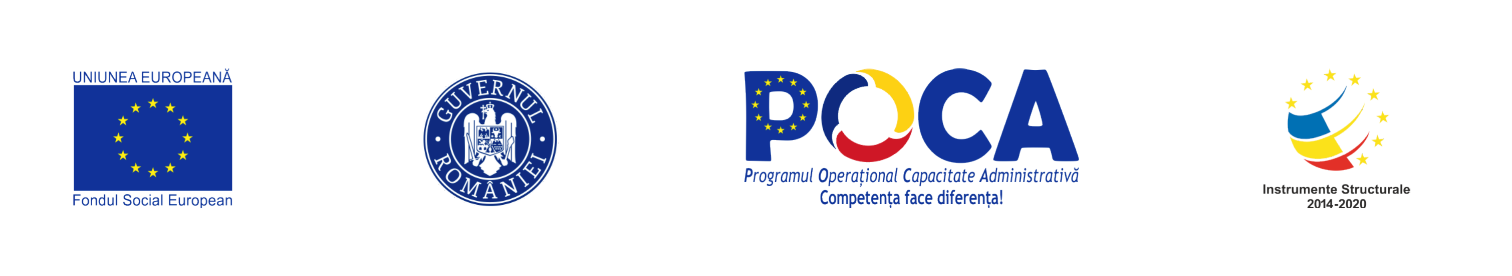 4. ASPECTE CARE AU STAT LA BAZA ELABORĂRII PROCEDURII  SIMPLIFICATE
Partea I
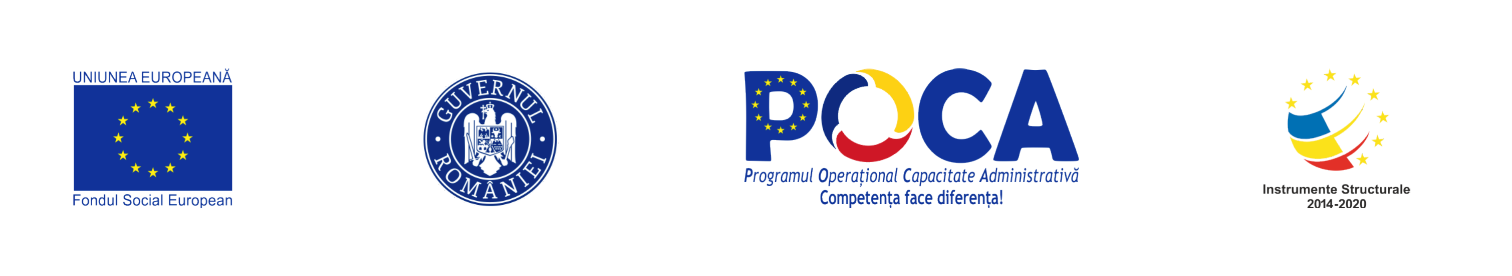 4. ASPECTE CARE AU STAT LA BAZA ELABORĂRII PROCEDURII  SIMPLIFICATE
Partea I
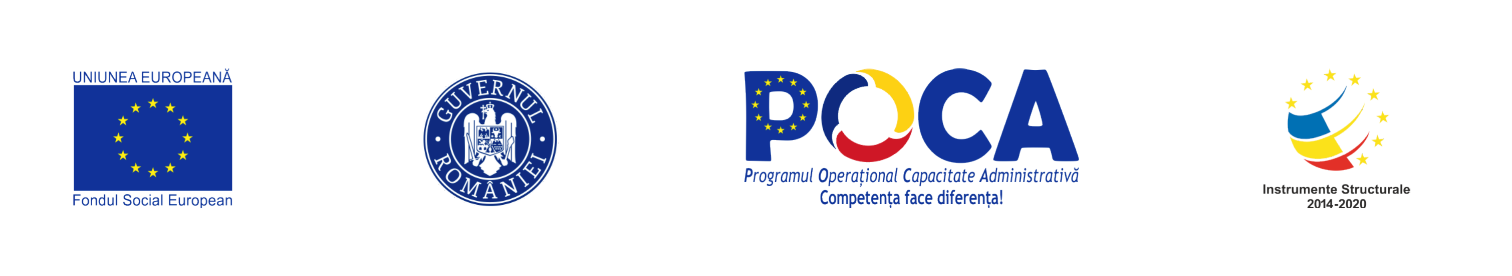 4. ASPECTE CARE AU STAT LA BAZA ELABORĂRII PROCEDURII  SIMPLIFICATE
Partea I
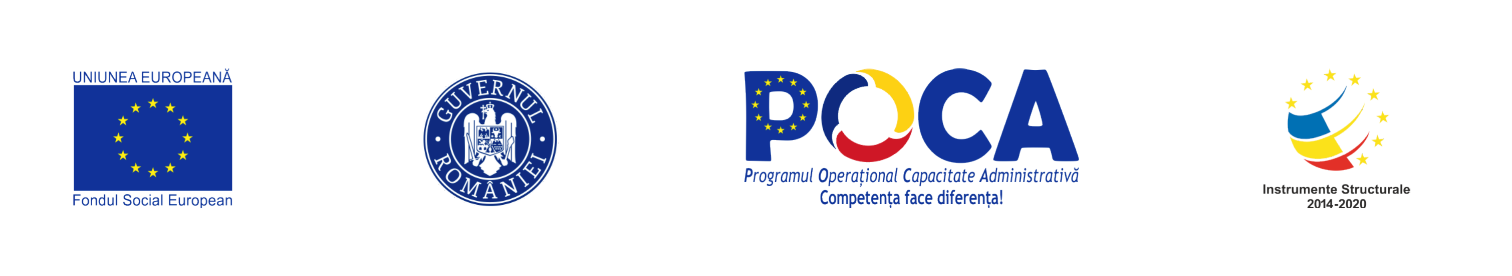 4. ASPECTE CARE AU STAT LA BAZA ELABORĂRII PROCEDURII  SIMPLIFICATE
Partea I
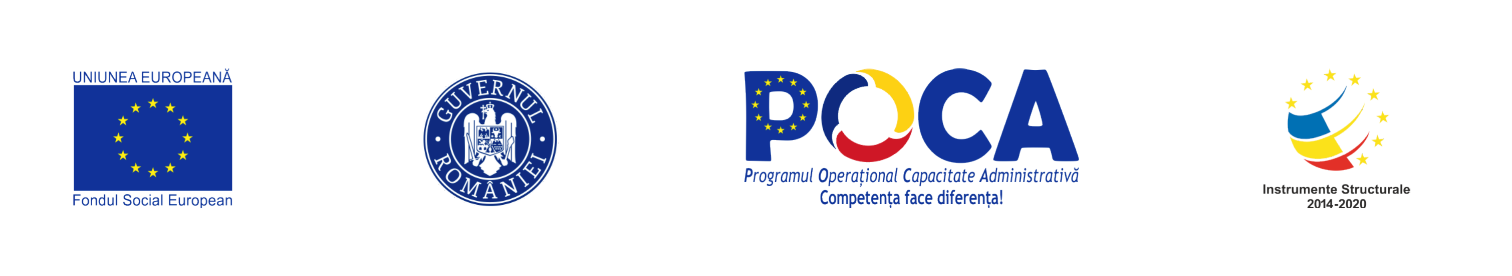 4. ASPECTE CARE AU STAT LA BAZA ELABORĂRII PROCEDURII  SIMPLIFICATE
Partea I
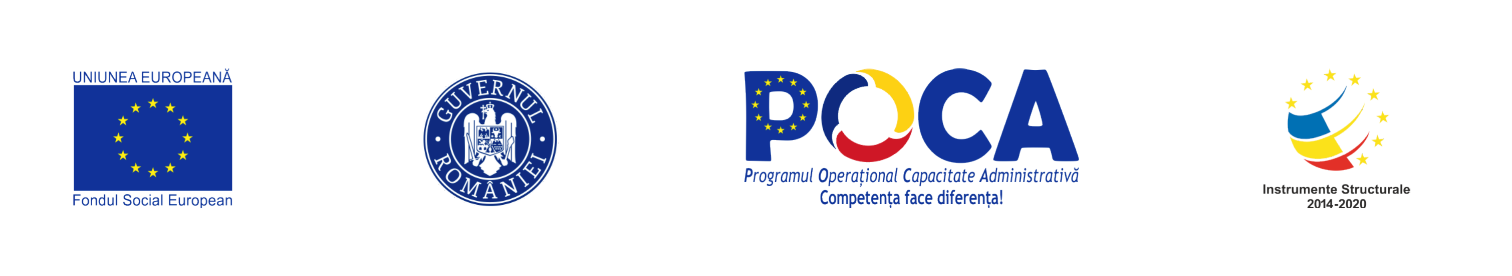 4. ASPECTE CARE AU STAT LA BAZA ELABORĂRII PROCEDURII  SIMPLIFICATE
Partea I
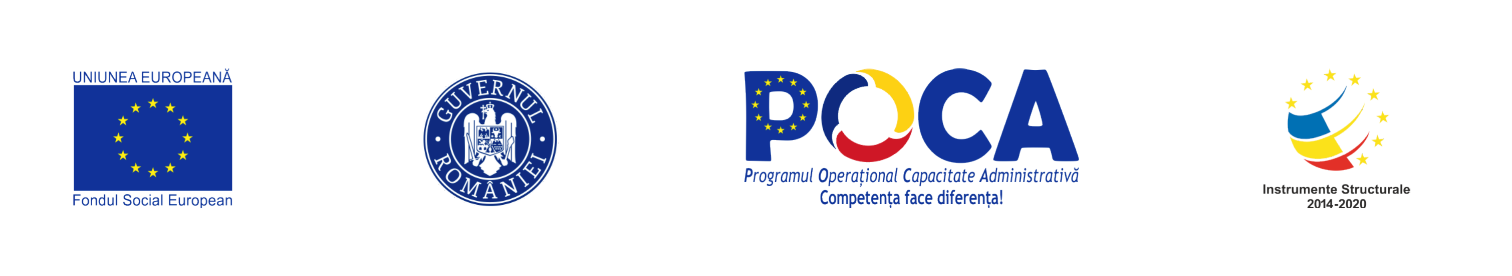 4. ASPECTE CARE AU STAT LA BAZA ELABORĂRII PROCEDURII  SIMPLIFICATE
Partea a II-a
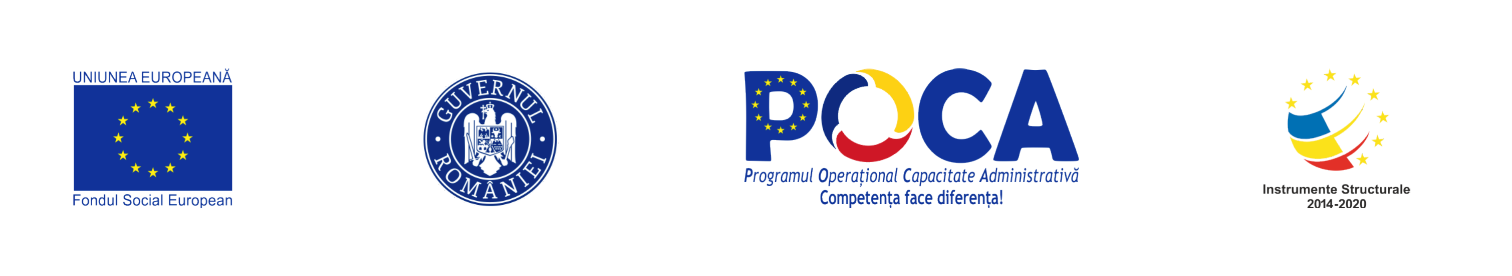 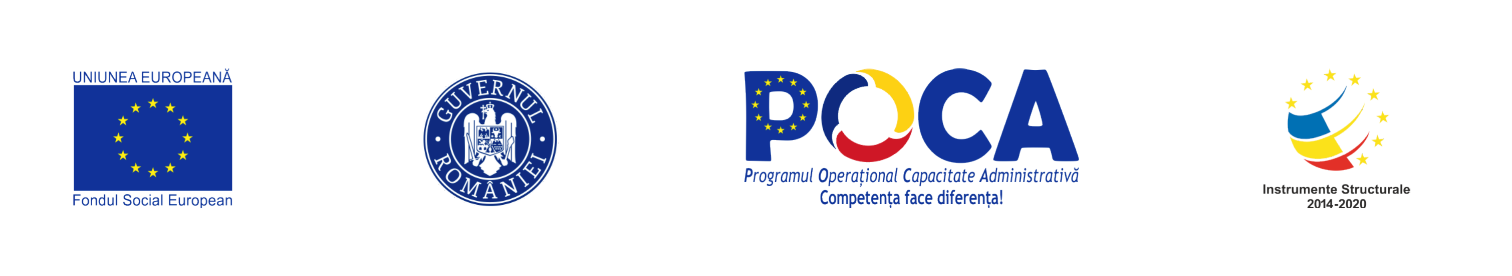 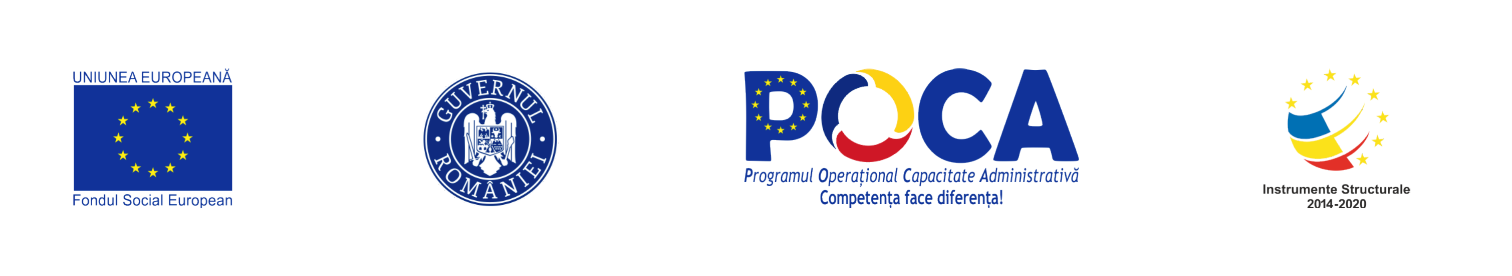 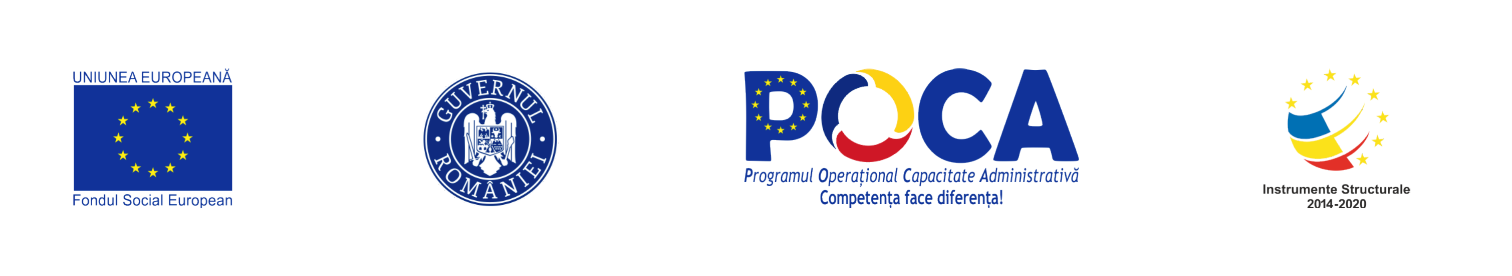 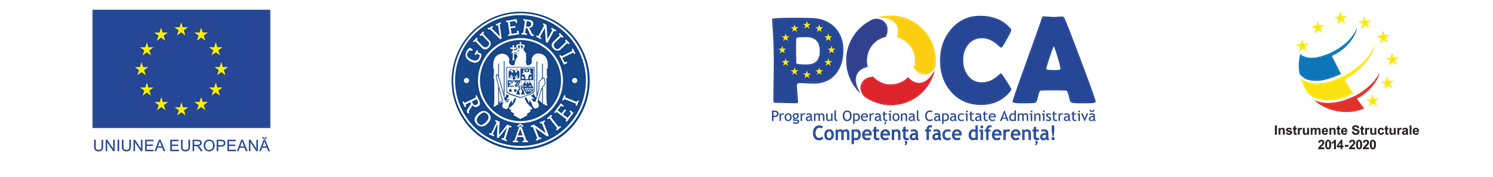 VĂ MULȚUMESC!
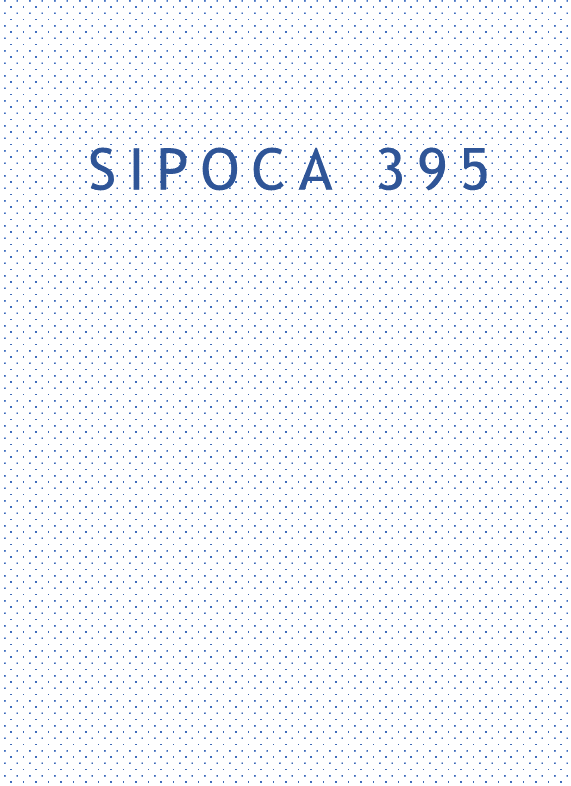 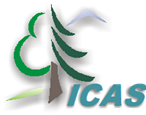